WHO/Europe

Risk Communication social media messages on celebrating Christmas/Holidays safely (Ventilation focused)

Last update: 16 December 2022
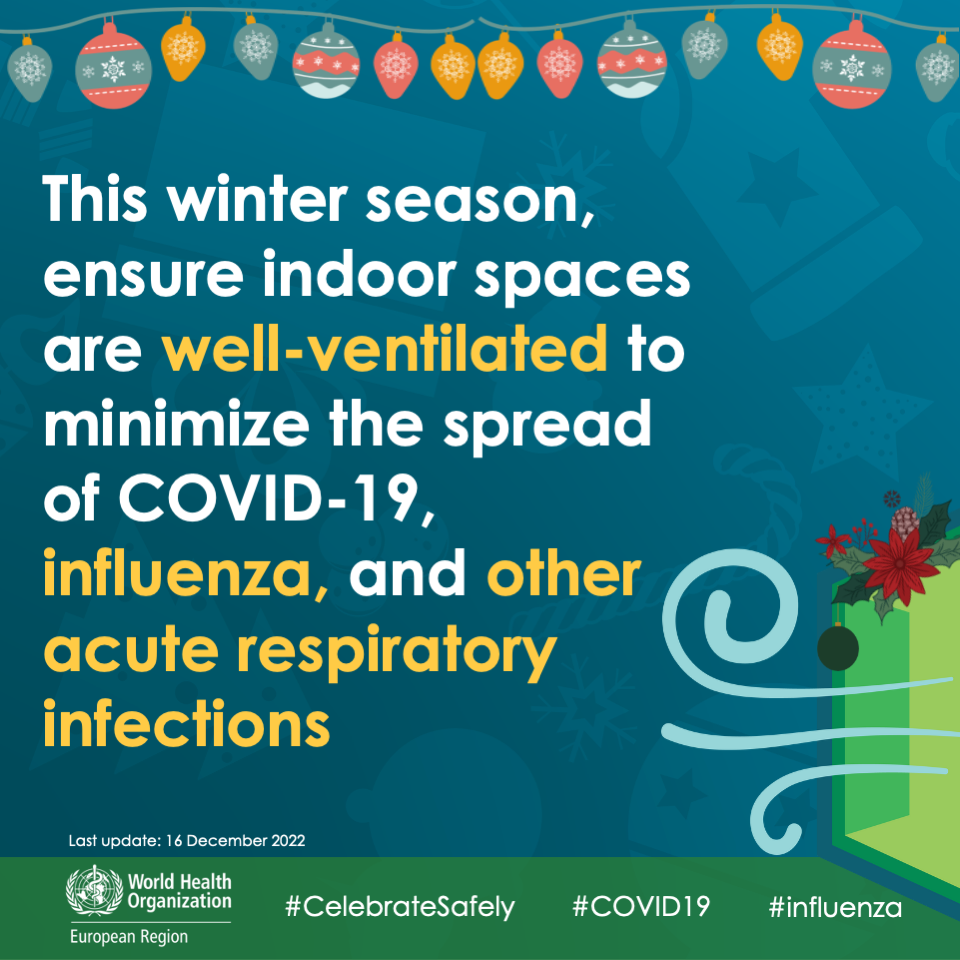 [Speaker Notes: This winter season, ensure your home is well-ventilated to minimize the spread of COVID-19, influenza, and other respiratory diseases.

Provide natural ventilation by opening windows and doors when possible and safe
For better ventilation, open windows/doors on opposite sides of a room to create a cross breeze
If the temperature outside is extremely cold, you can open windows for a few minutes every hour to bring in the fresh air 
If using gas heaters or wood furnaces, ensure there is an outlook for the carbon monoxide gas]
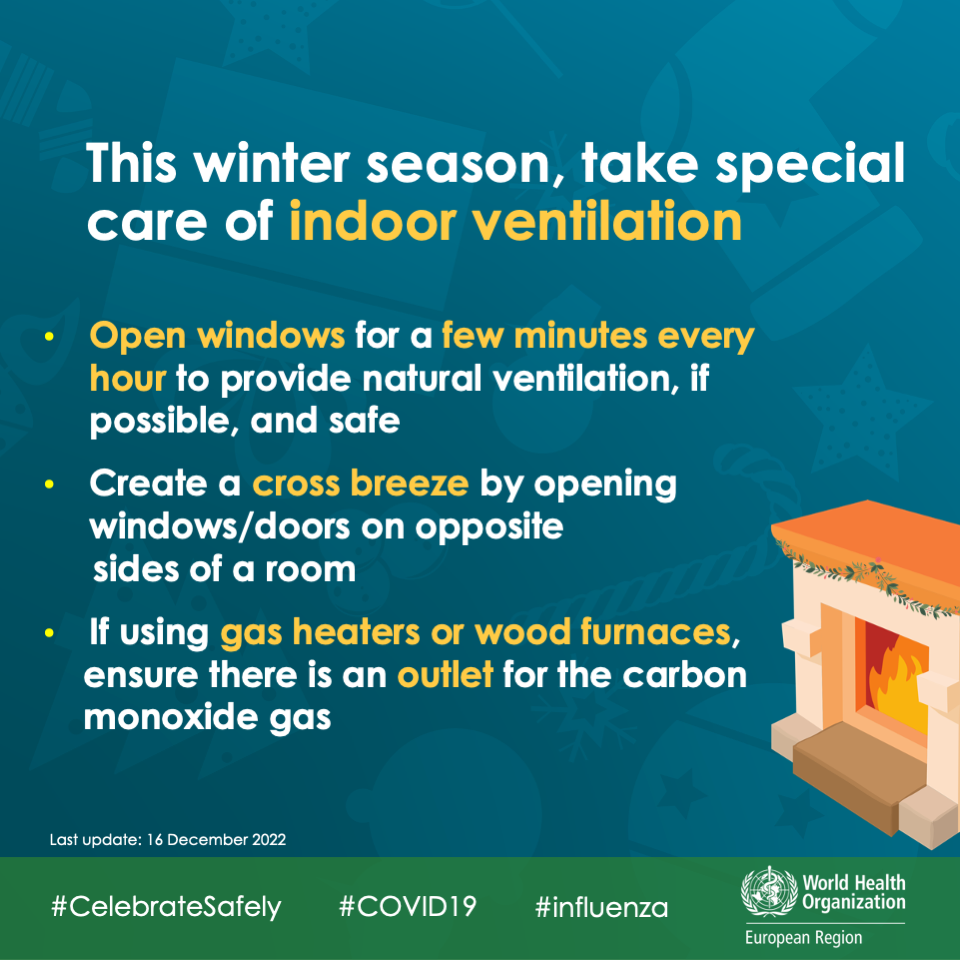 [Speaker Notes: This winter season, #CelebrateSafely by taking special care of ventilation at home because poor ventilation can increase the risk of #COVID-19, #influenza, and other respiratory diseases by taking these measures.]
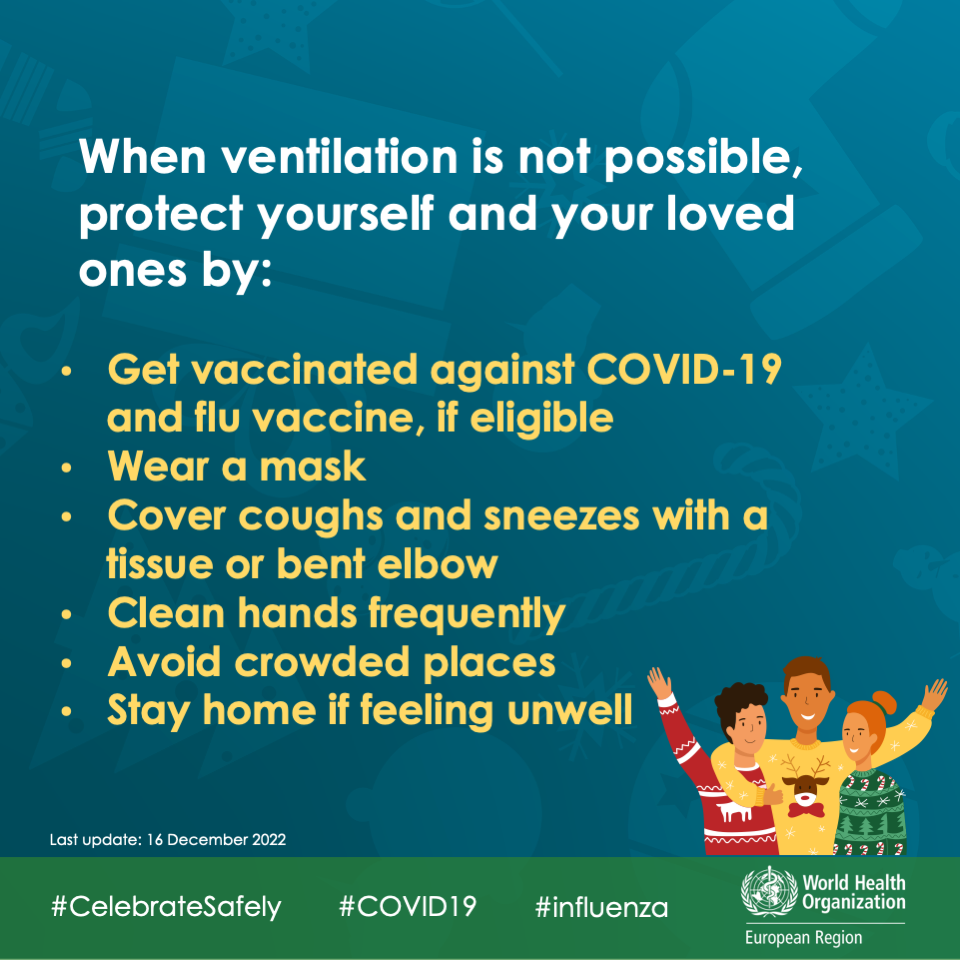 [Speaker Notes: This winter season, ensure your home is well-ventilated to minimize the spread of COVID-19, influenza and other respiratory diseases
When ventilation is not possible, here are protective measures to keep yourself and your loved ones safe from #COVID19 and #Influenza :
Get vaccinated as soon as it’s your turn 
Practice social distancing
Wear a mask
Cover coughs and sneezes
Clean hands frequently
Avoid crowded places
Stay home if feeling unwell
#CelebrateSafely]